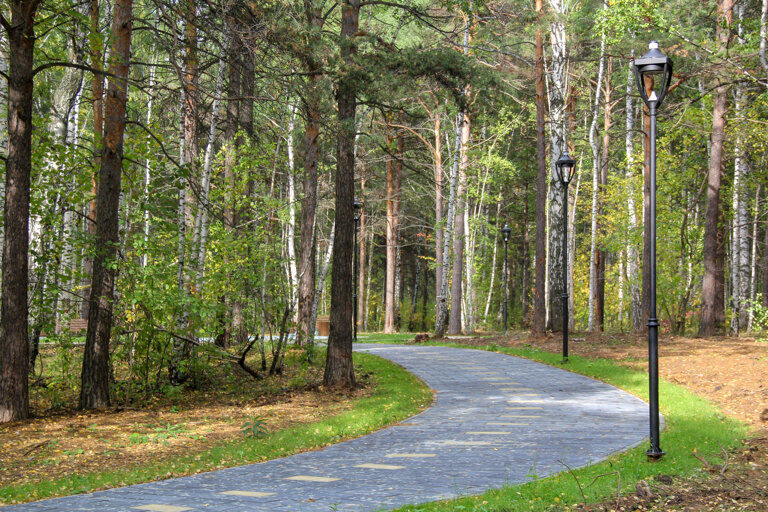 Верхняя Пышма от истоков до наших дней
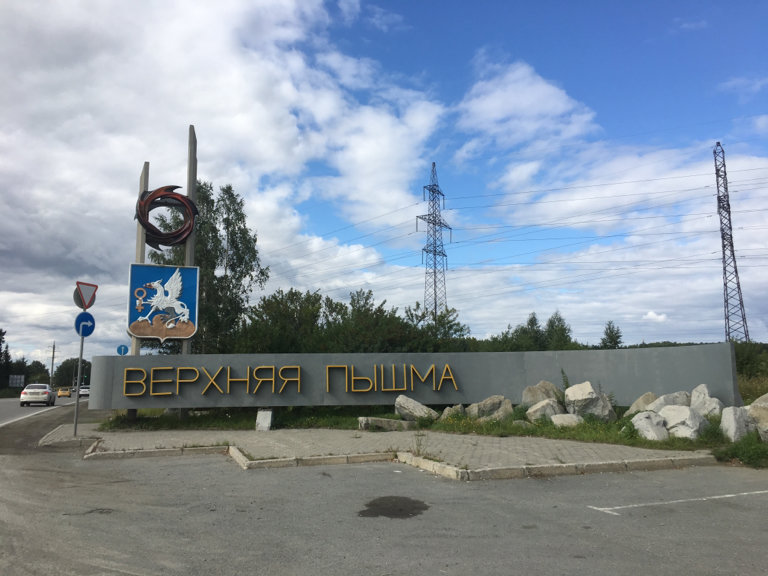 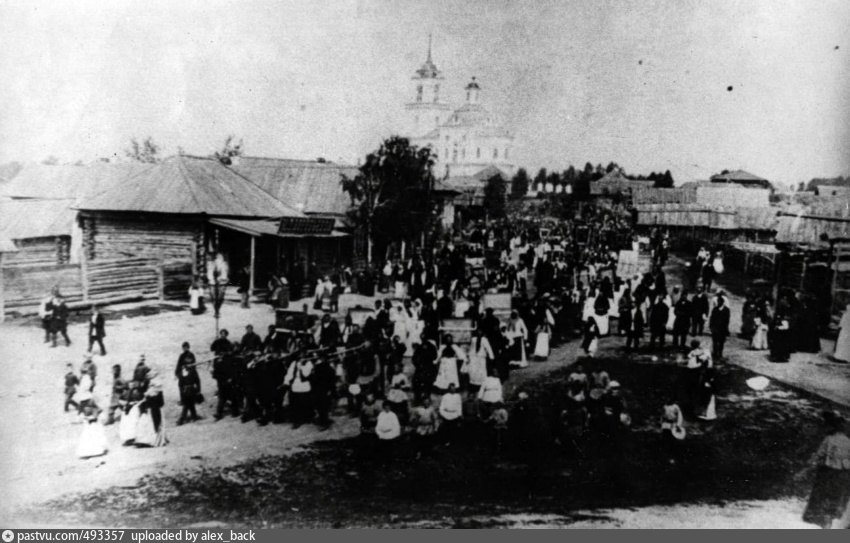 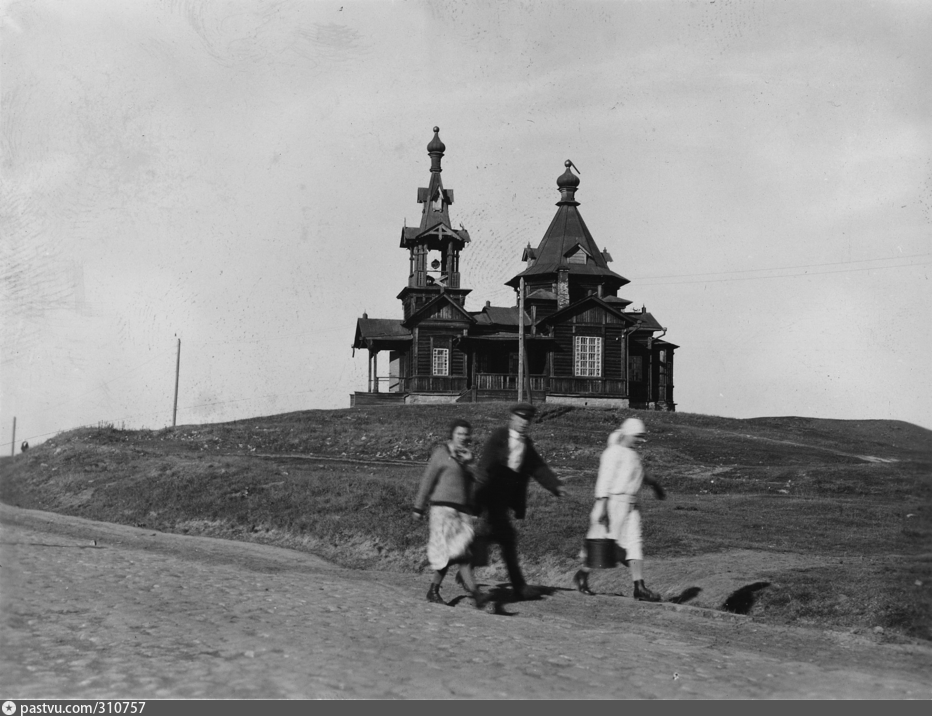 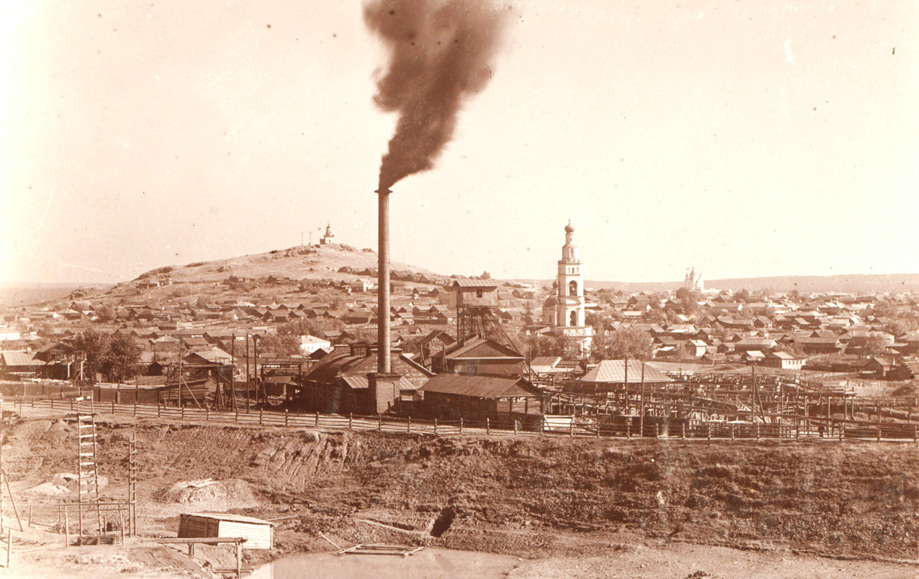 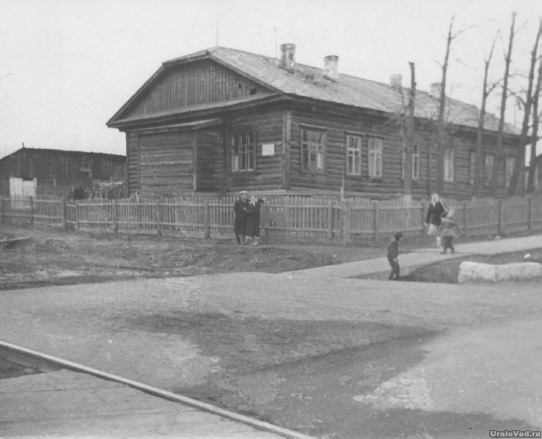 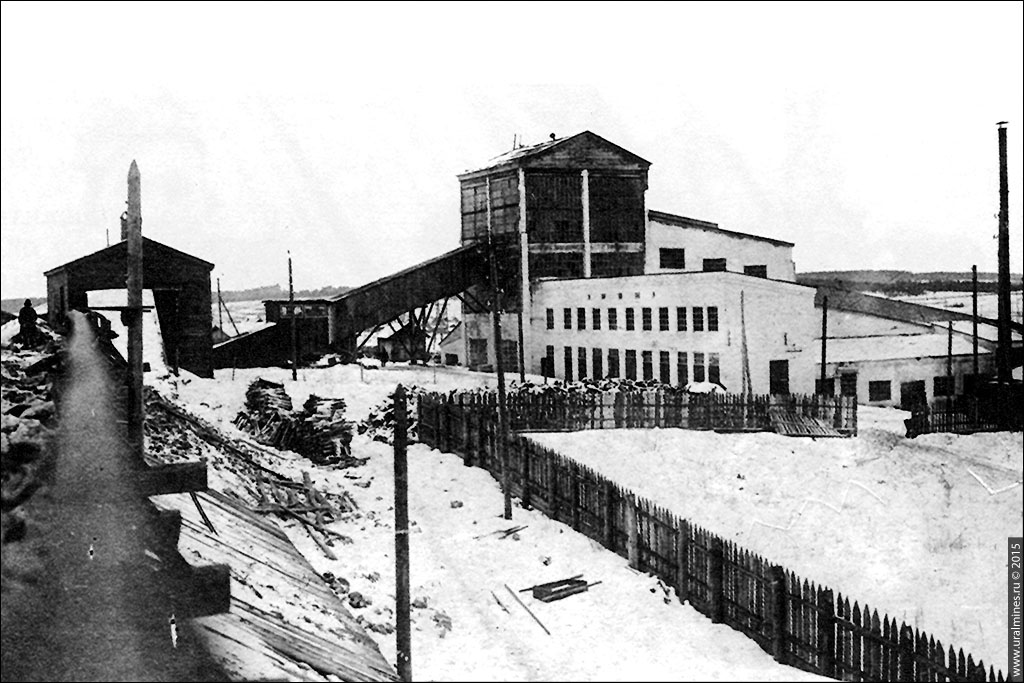 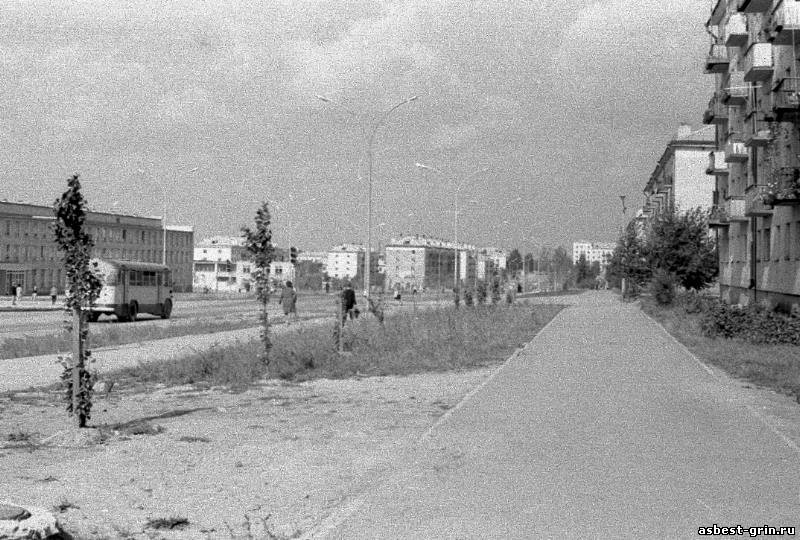 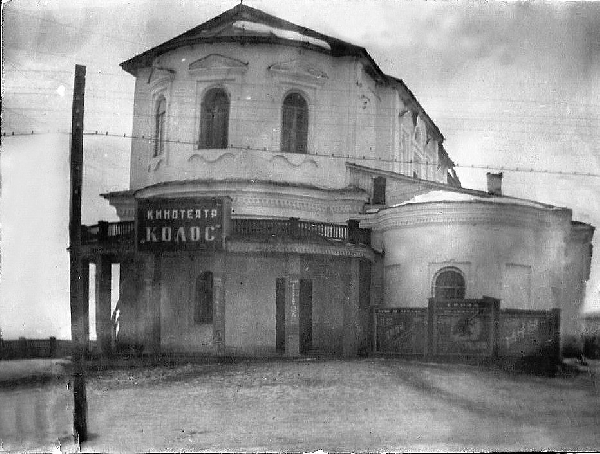 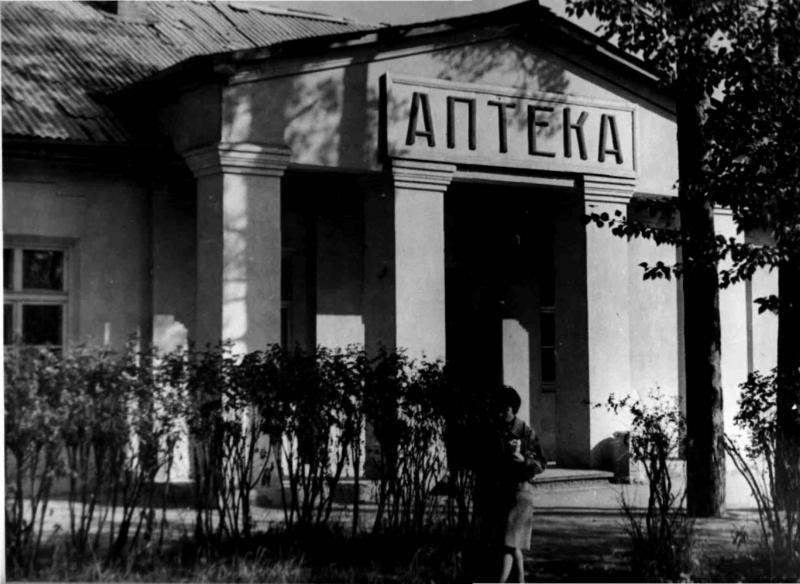 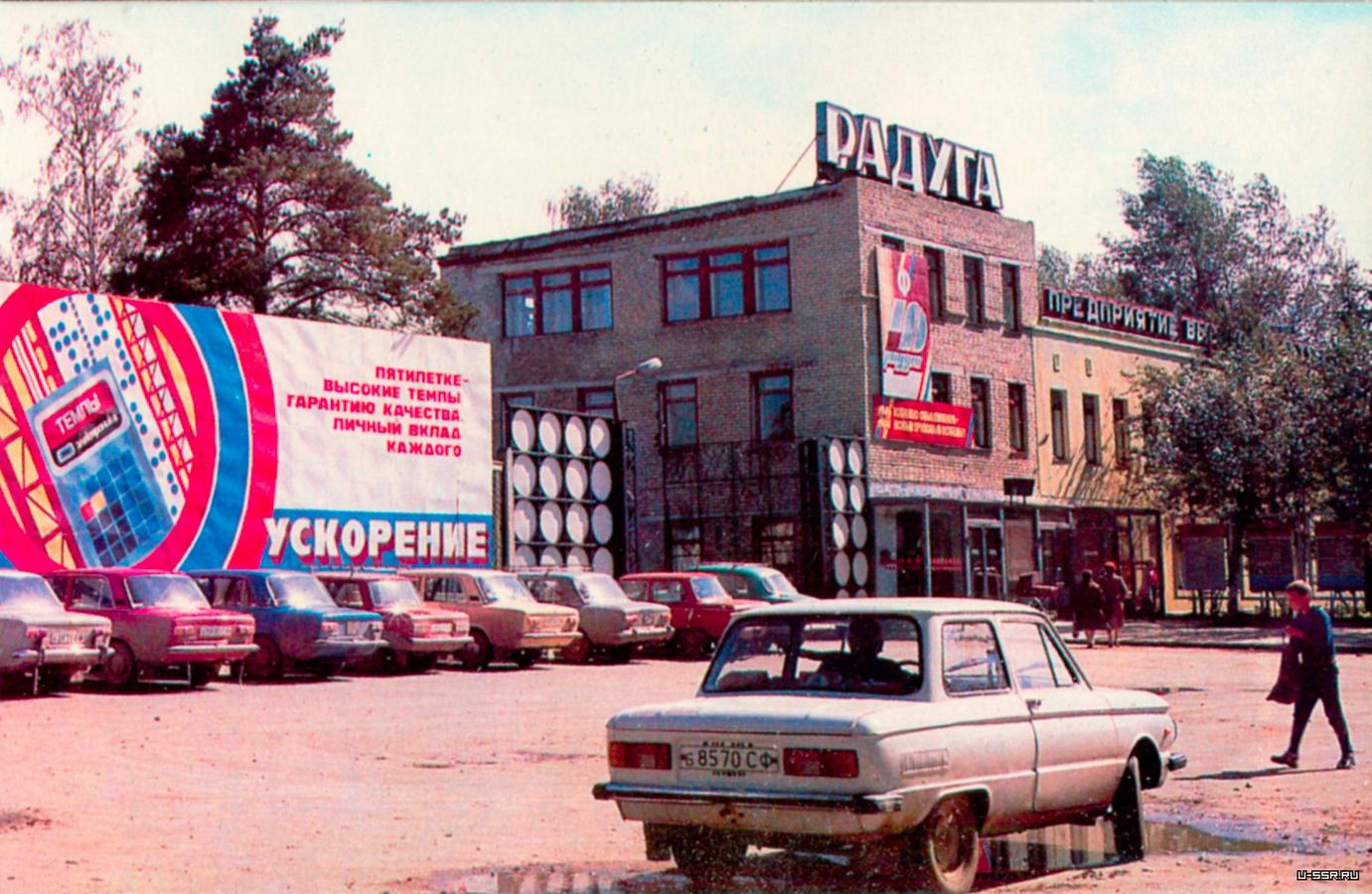 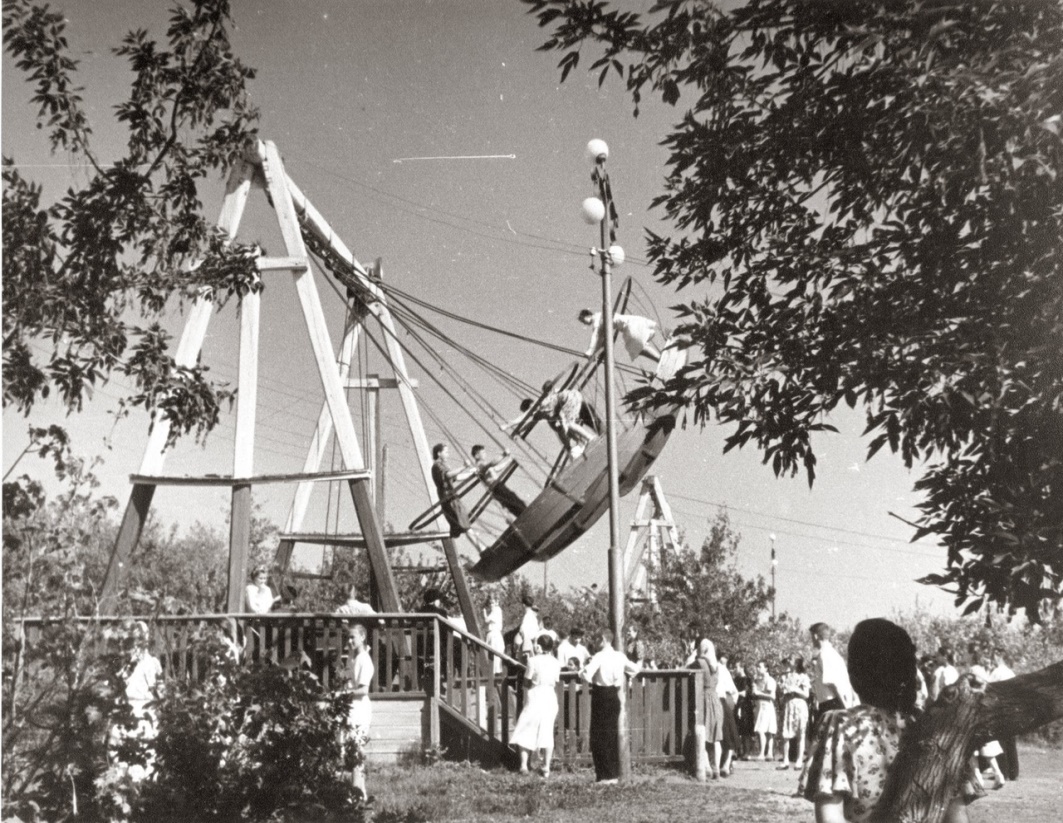 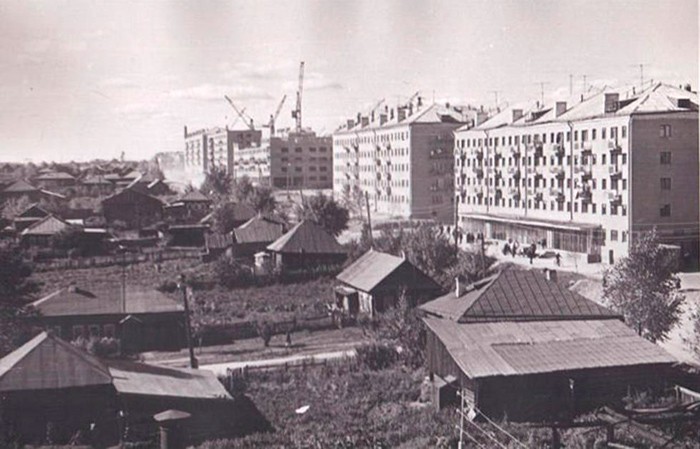 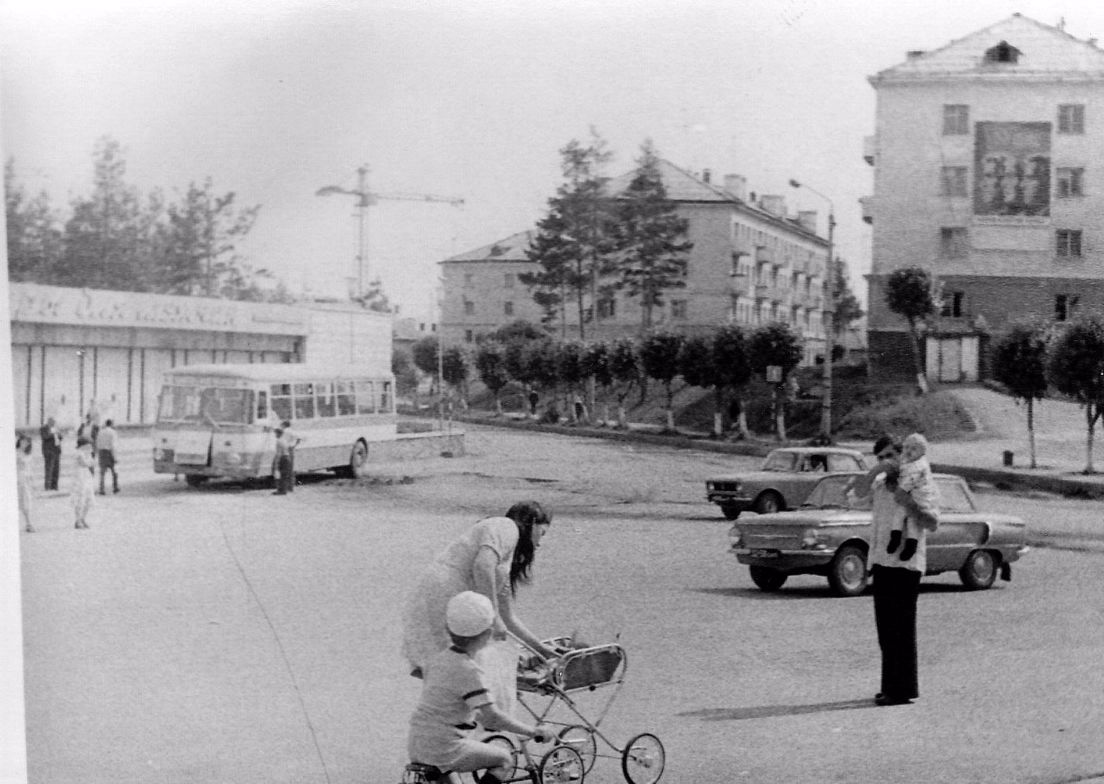 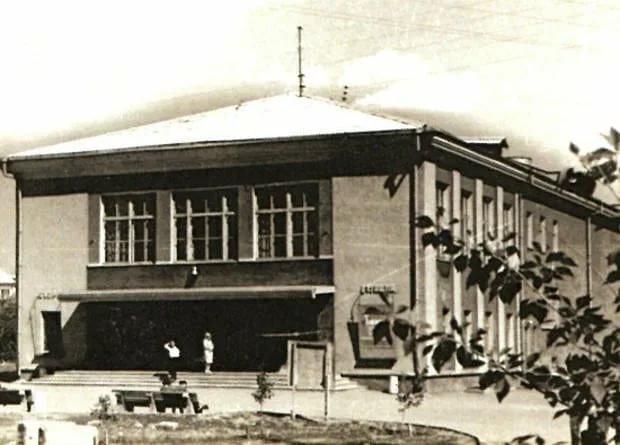 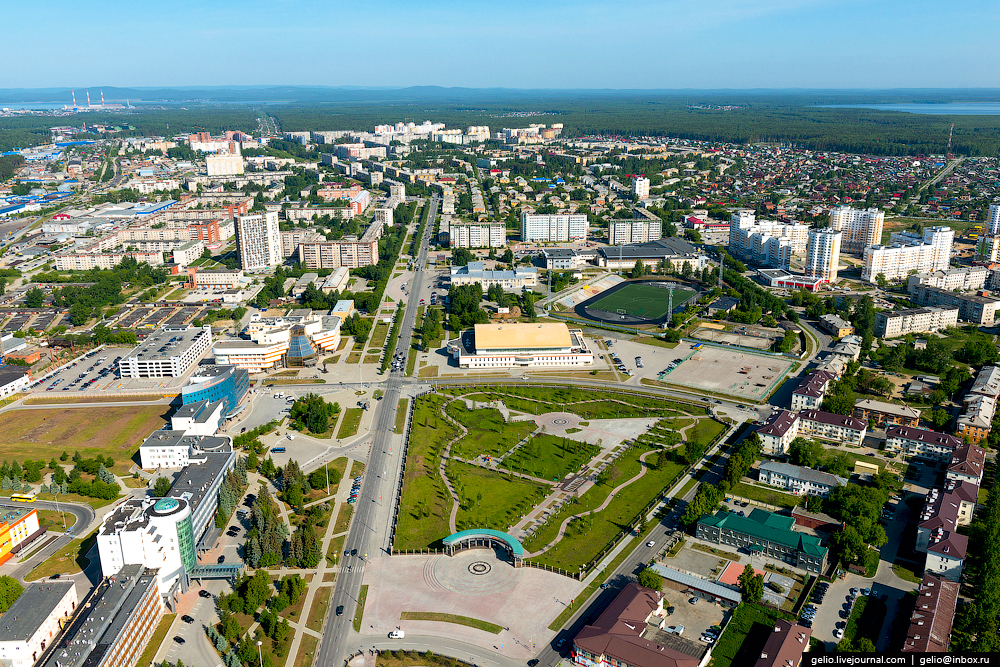 Музей военной техники «Боевая слава Урала»
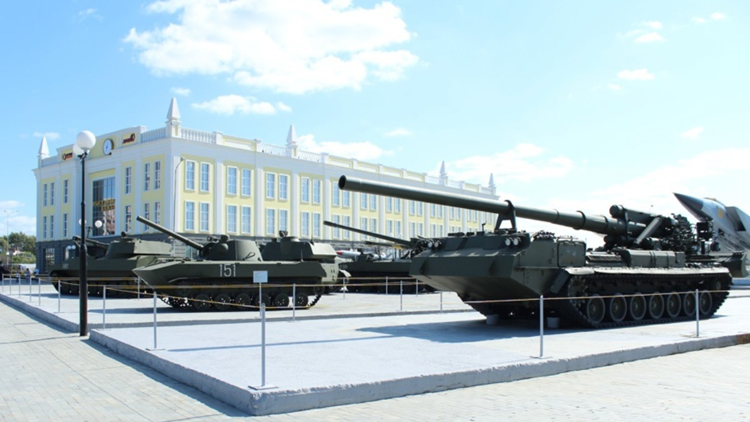 Парк Уральской горно-металлургической компании
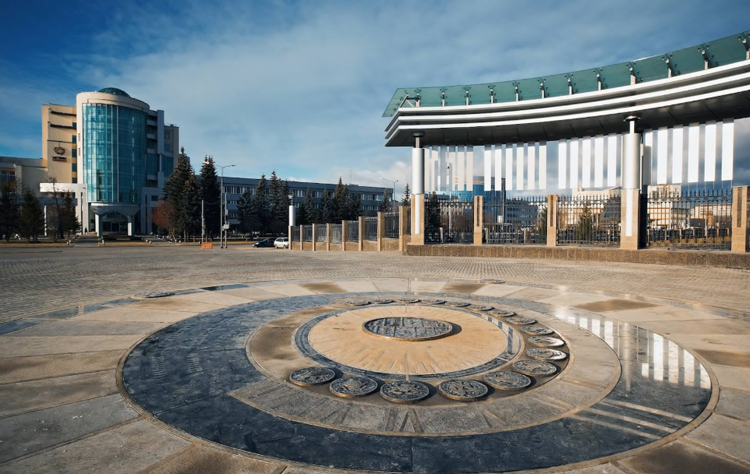 Ледовая Арена им. Александра Козицына
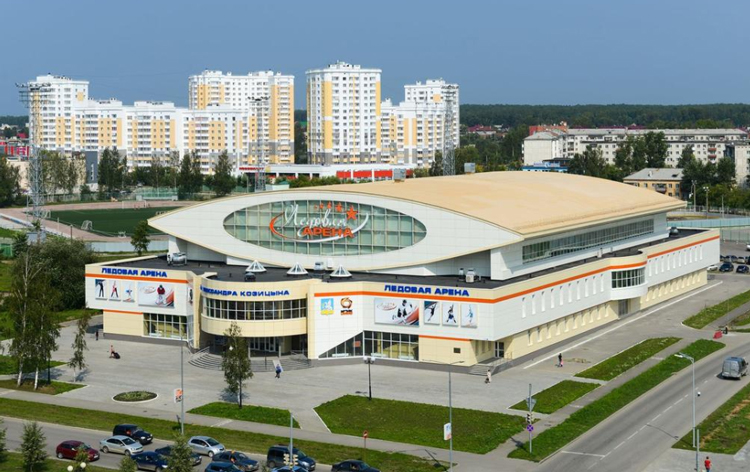 Церковь Успения Пресвятой Богородицы
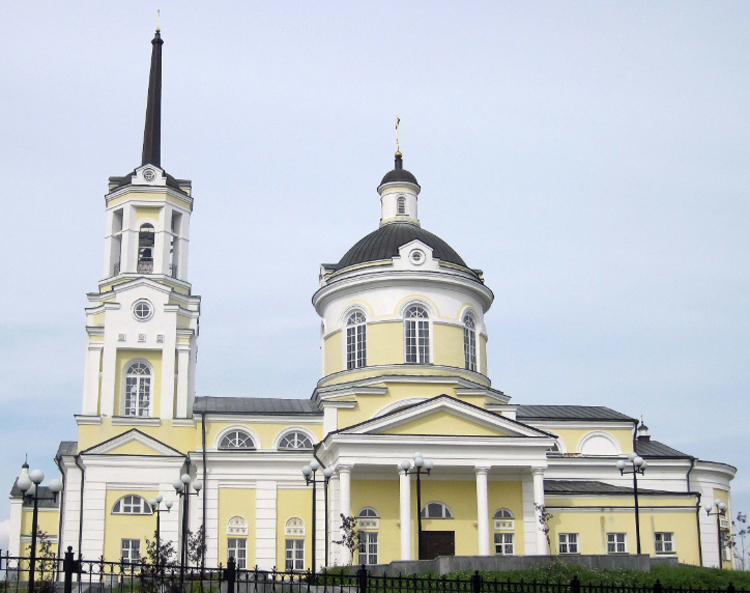 Медная мечеть имени имама Исмаила Аль Бухари
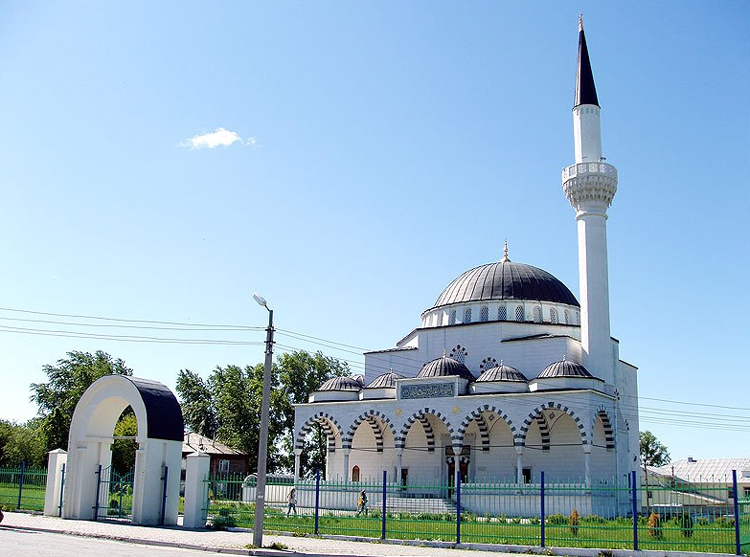 Здание компании «Уралэлектромедь»
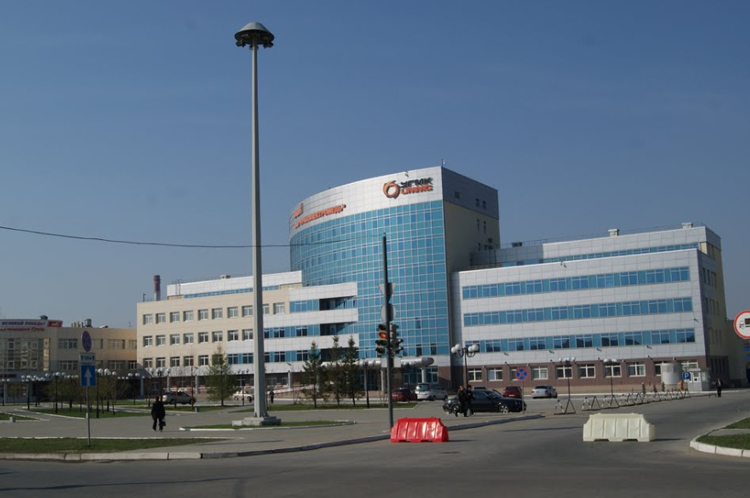 Памятник уральским рудокопам
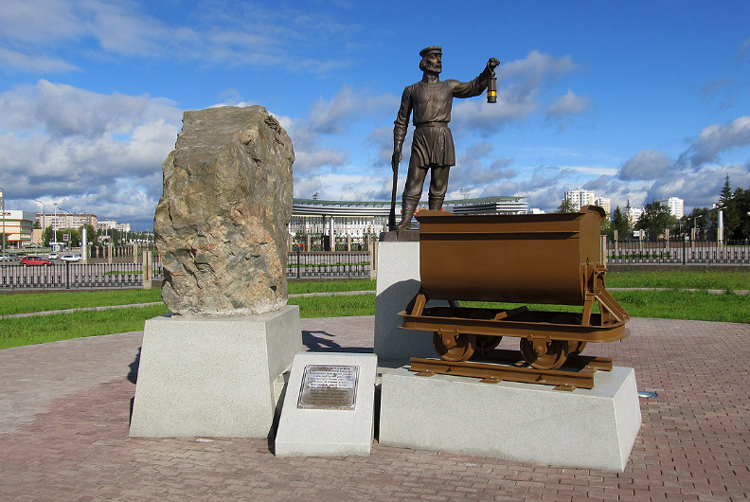 Мемориал «Журавли»
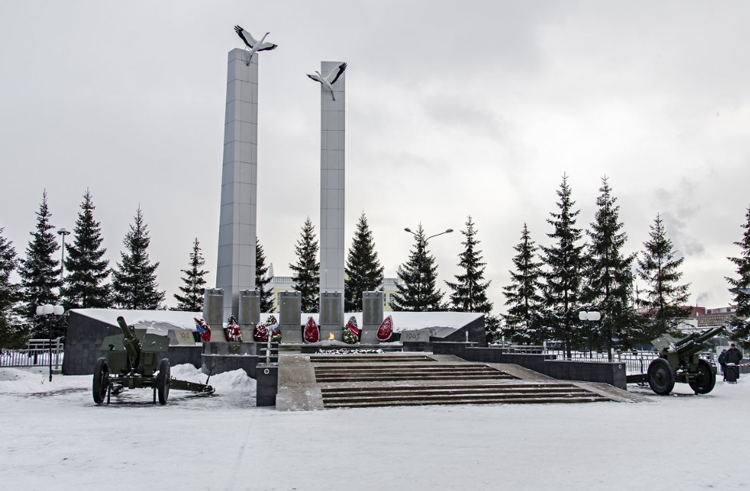 Памятник воинам-верхнепышминцам
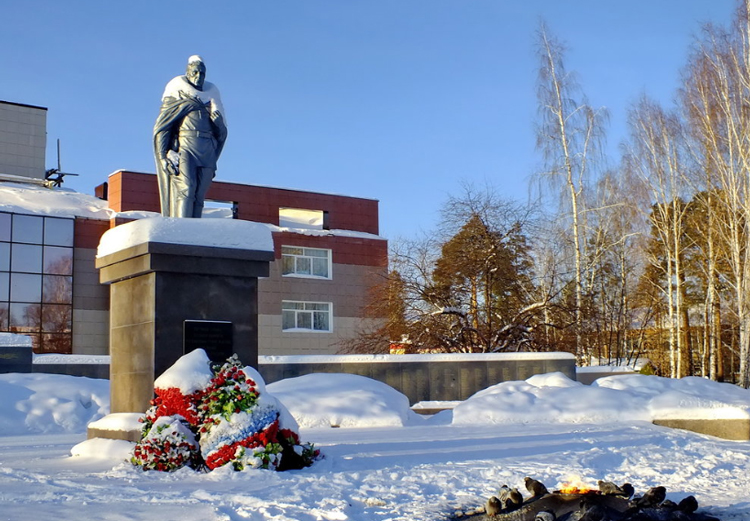 Дворец культуры «Металлург»
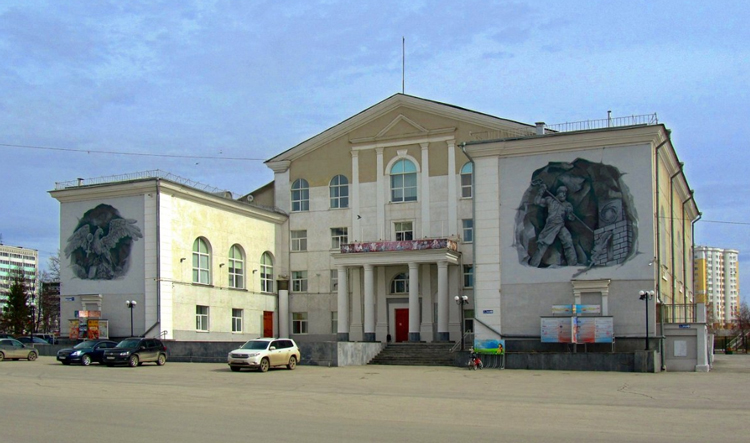 Верхнепышминский исторический музей
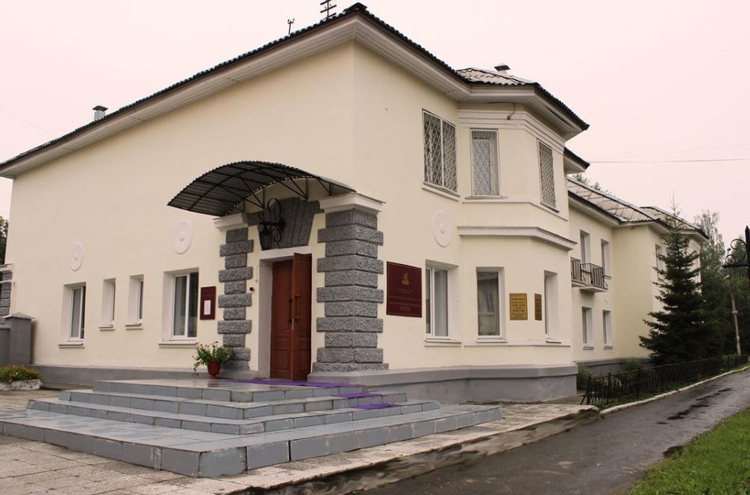 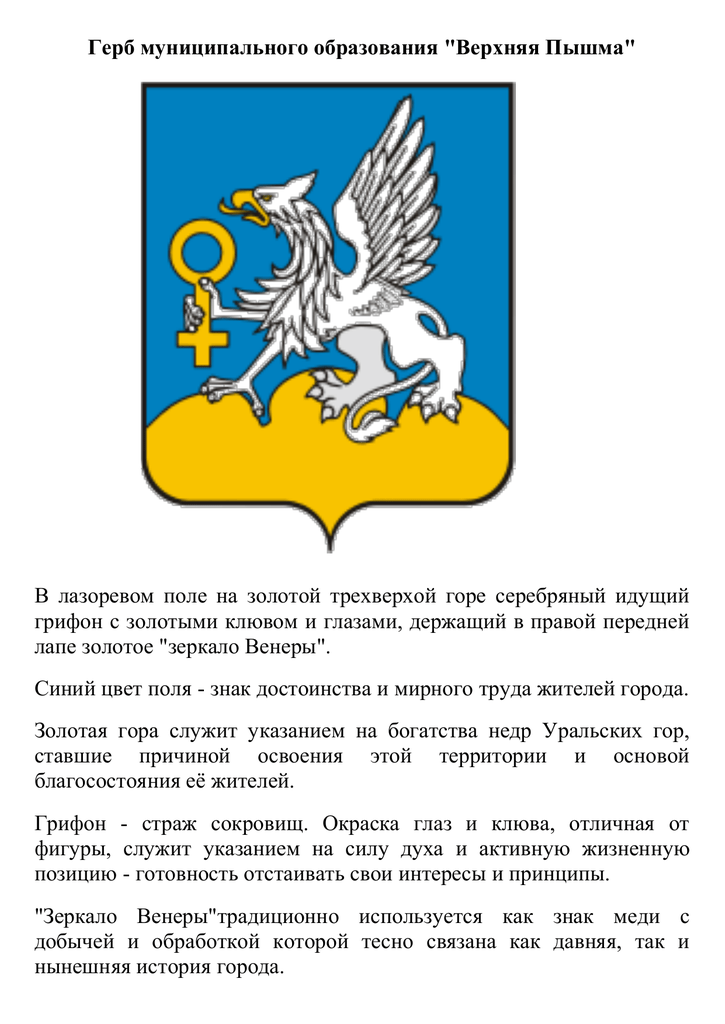 «Родному городу Верхняя Пышма» Нина МатвееваЕсть у каждого свой город,С детства близкий и родной.Мой стоит у речки тихой,Назван Верхнею Пышмой.Добрым домом для меняСтала Верхняя Пышма,Здесь сказал я слово мама,Здесь живёт моя семья.Средь берёз стоят и сосенШколы, садики, дома.Я люблю свой город очень:Это Родина моя
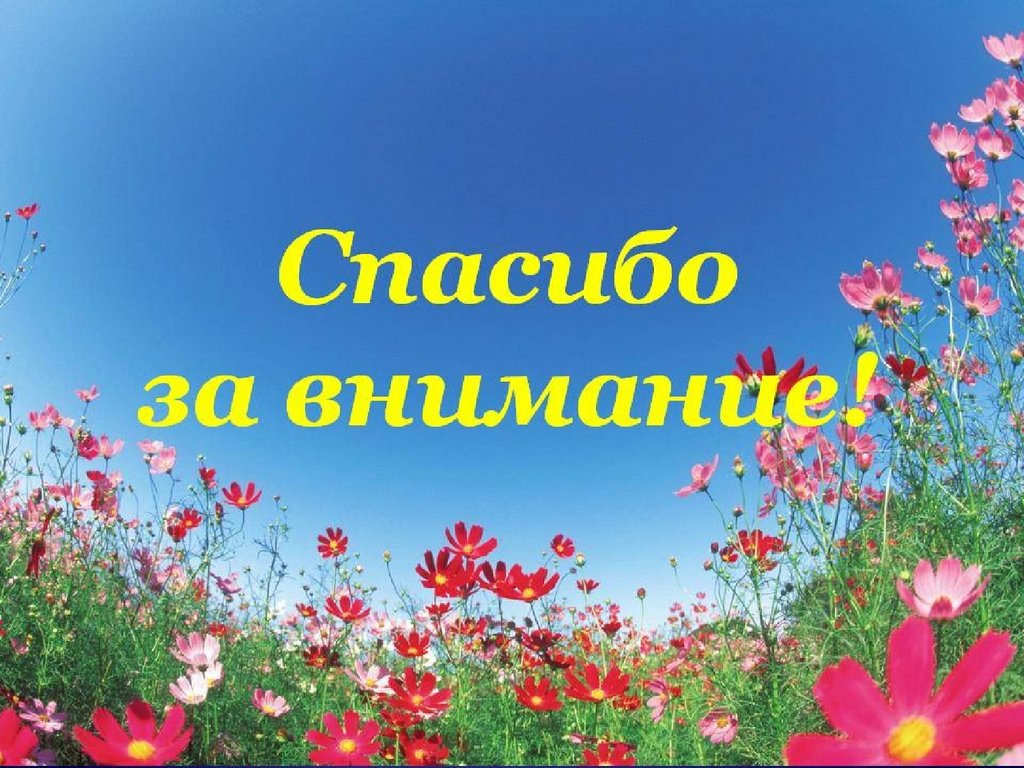